New to International Enrollment Management: Getting the Most from NAFSA
Betsy Morley, Sonya Brauchle, Caroline Gear, and Katy Mears
May 31, 2016
Presenters
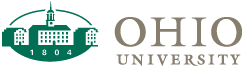 Betsy Morley
fsaAtlas Coordinator
Ohio University


Sonya Brauchle
International Education Specialist and Credential Evaluator
Foreign Credits Inc.


Caroline Gear
Executive Director
International Language Institute of Massachusetts


Katy Mears
Assistant Director
International Student Services & Sponsored Student Programs
Texas A&M University
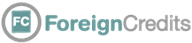 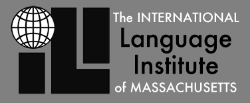 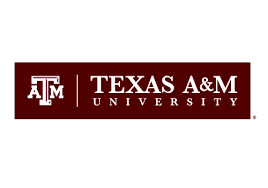 Overview
The International Enrollment Management (IEM) Knowledge Community (KC)
Resources
Activities
Involvement
The International Enrollment Management (IEM) Knowledge Community (KC)
The International Enrollment Management (IEM) Knowledge Community (KC)
The KCIEM addresses the needs of professionals working in admissions, recruitment, enrollment management, marketing, credential evaluation, intensive English programs, sponsored program administration, and overseas advising and counseling. 
The KCIEM has three networks, each with an active listserv and resources for members:
Academic Credential Evaluation (ACE)
Intensive English Programs (IEP)
Recruitment, Advising, Marketing, and Admissions (RAMA)
*Sponsored Program Administration Resources and Activities
NAFSA members can subscribe to any and all networks!
Activities: Pan-KCIEM
Poster Fairs:
Wednesday 11:15 – 12:45 – Best Practices in International Enrollment Management
Thursday 10:00 – 12:00 – Assessment and Evaluation in International Education
Thursday 10:00 – 12:00 – Country Fair: Updates on Country and Regional Higher Education
Open Meetings
Wednesday 1:15 – 2:15 – IEM Practitioners Think Tank: Identifying the Top Trends and Issues SIOs Should Know
Career Center
Tuesday 2:00 – Careers in International Enrollment Management
Sponsored Program Administration Resources and Activities
Resources: Sponsored Program Administration
NAFSA Resources Online http://network.nafsa.org/nafsa-resources 
Ten Best Practices for Universities and Institutions Working With Sponsors/Programming Organizations
Responding to a Crisis in a Student’s/Scholar’s Home Country
NAFSA Sponsored Program Administration MIG Meeting Wednesday, June 1st 10am to 11:30am- Hyatt Regency, Mineral DE
Poster Fairs
Enrolling Sponsored Students at Your Institution, Wednesday, June 1st 11:15am- 12:45am 
Country Fair: Updates on Country and Regional Higher Education, Thursday, June 2nd 10:00am- 12:00pm
 Attendees & Networking- Scheduling portion of schedule
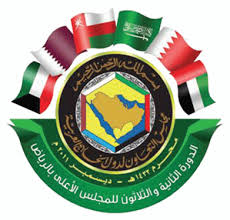 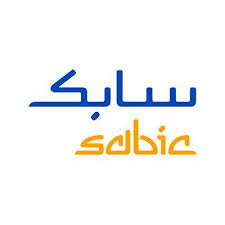 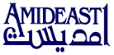 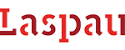 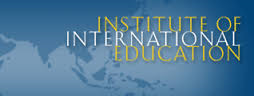 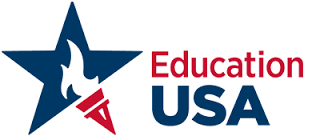 Activities: Sponsored Program Administration
Expo Hall
Institute of International Education (IIE)-Booth 1212
AMIDEAST- Booth 1629
EducationUSA- Booth 852
Gulf Cooperation Council Cultural Missions (GCC)- Booth 305
Argentina- Booth 1832
Embassy of Malaysia- Booth 2059
Embassy of Oman- Booth 2408
Mexico- Booth 445
SABIC- 2022
Asia- Pacific Association for International Education- Booth 2303
German Academic Exchange Service DAAD- Booth 622
Recruitment, Advising, Marketing, and Admissions (RAMA) Resources and Activities:
Resources: Recruitment, Advising, Marketing, and Admissions (RAMA)
NAFSA resources online: http://network.nafsa.org/nafsa-resources  
IEM strategic planning 
Sponsored program administration 
Working with agents 
Overseas advising 
Expo Hall
EducationUSA pavilion 
Agencies and American International Recruitment Council (AIRC)
Countries, institutions, and consortia 
Recruitment service providers 
Sponsored student administrators (IIE, AmidEast, etc.) 
Member and Special Interest Groups 
Country/Region based 
Language based 
Institution based 
Identity based
Activities: Recruitment, Advising, Marketing, and Admissions (RAMA)
Tuesday, May 30
Agents 101: How to Establish, Develop, and Maintain Successful Partnerships
Measuring Return on Investment in International Recruitment: A Working Model
Wednesday, June 1
International Recruitment Travel: Deciding Where, When, and How to Travel
Be Your Own Brand: Successful Recruiting Without Agents
Is There a New Normal in Chinese Student Mobility?
Future (Im)perfect? Trends, Challenges, and Implications in International Admissions
Metrics of International Student Success: Assessing International Enrollment Strategies
Resources: Recruitment, Advising, Marketing, and Admissions (RAMA)
Thursday, June 2
International Recruitment for U.S. Universities: BRIC Nations
Emerging Trends for Recruiting and Enrolling Students from Post-Soviet Urasia
Friday, June 3
How International Master’s-Level Students Select Their Schools: Research and Recommendations
The Rise of the Selfie: Leveraging Digital Trends in Pop Culture
Enhancing Undergraduate Recruitment Efforts in India
Managing Undergraduate Recruitment Efforts in India
Managing Local Expectations in International Enrollment: A State University Perspective
Admissions and Credential Evaluation (ACE) Resources and Activities
Resources: Admissions and Credential Evaluation (ACE)
NAFSA resources online: http://network.nafsa.org/nafsa-resources 
Best practices 
A Guide to Selecting a Foreign Credentials Evaluation Service, 
Resources for CEP: Basics of Effective U.S. International Admissions 
IEM Spotlight Newsletter (formerly wRAP-Up)  
Credential evaluation
Online Guide to Educational Systems Around the World
Expo hall
EducationUSA pavilion 
Credential evaluation agencies 
Countries, institutions, and consortia 
IIE, AmidEast, SABIC, and other sponsors
Poster fairs
Country fair: updates on country and regional higher education 
Best practices in IEM 
Career and professional development for international educators
[Speaker Notes: May IEM spotlight – united kingdom, meet IEM newcomers, interviews with professionals in the field]
Activities: Admissions and Credential Evaluation (ACE)
Tuesday, May 31
Credential Doctor Clinic I: Tuesday, 2:30 pm – 3:30 pm in CCC, 203 (open meeting)
Wednesday, June 1
Credentials Fraud and Diploma Mills: A Global Growing Problem: Wednesday, 10:00 am – 11:15 am in CCC, 403 (session)
What is a Bachelor’s Degree U.S. and European Perspectives: Wednesday, 1:15 – 2:15 pm in CCC, 402 (session)
Higher Education in Iran: Opportunities for Collaboration: Wednesday, 2:45 pm – 3:45 pm in CCC, 605 (session)
Transformational Initiatives in Brazil, Russia, India, China, and South Africa (BRICS): Opportunities for Collaboration: Wednesday, 2:45 pm – 3:45 pm in CCC, 401 (session)
Activities Admissions and Credential Evaluation (ACE)
Thursday, June 2
Changing Tides in India: Educational Landscape with the New Government: Thursday, 9:30 am – 10:30 am in CCC, 605 (session)
The Cuban Higher Education Landscape: Opportunities of Engagement for International Education: Thursday, 9:30 am – 10:30 am in CCC, 501-502 (session)
Credential Doctor Clinic II: Thursday, 9:30 am – 10:30 am in CCC, 203 (open meeting)
Analysis and Discussion: How Translation May Impact Credentials Evaluation: Thursday, 2:00 pm – 3:15 pm in CCC, 407 (session)
Assessment and Evaluation in International Education: Thursday, 10:00 am – 12:00 pm in CCC, Hall A, Poster Fair Arena (poster fair)
Friday, June 3
Credentials Town Hall: Displaced Persons: Friday, 11:00 am – 12:00 pm in CCC, 2013 (open meeting)
Intensive English Programs (IEPs) Resources and Activities
Resources: Intensive English Programs (IEPs)
NAFSA resources online: http://network.nafsa.org/nafsa-resources, Divided into the following categories:
Curriculum
IEP Advocacy
Immigration Issues
International Enrollment Management
Program Administration
Student Services
Testing and Evaluation
Intensive English Program Network - discussions and resources for professionals who provide English language training and services to international students in the United States.
Intensive English Program Member Interest Group - created to establish additional opportunities for IEPs to meet and discuss specific topics for professional development and networking.
[Speaker Notes: English USA 

IEP Stakeholders Conference Washington, DC, October 7-8, 2015
Don’t miss this opportunity to network with colleagues from IEPs around the US, and to participate in interactive sessions with officials from key organizations and government agencies. The 2015 IEP Stakeholders Conference featured guests from SEVP, NAFSA, IIE, the Department of State and Department of Commerce, accrediting bodies, the Alliance for International Education, and many more.

Professional Development Conference San Francisco, California, January 29-30, 2016
Join us in San Francisco for professional development and networking at the only conference that focuses solely on the needs of IEPs and the challenges they face.  Last year's event featured over 40 sessions and attracted over 200 attendees, including administrators, staff, and faculty from intensive English programs across the US -- and even Canada.  The 2016 Professional Development Conference promises to be even better.  Watch for registration to open in September!  

UCIEP
UCIEP is an independent consortium of university and college-administered intensive English programs in the United States. Founded in 1967, UCIEP's purpose is to advance professional standards and quality instruction in intensive English programs at universities and colleges in the United States. Our member programs are committed to the consortium's effort to ensure that students receive the highest quality intensive English instruction from trained, professional teachers.]
Activities: Intensive English Programs (IEPs)
Wednesday, June 1, 8:30 am – 9:30 am, CCC, Mile High Ballroom 2-3 Intensive English Programs, Visas, and SEVP: Current Issues
Wednesday, June 1, 10:00 am – 11:00 am, Hyatt Regency, Capitol 1-3 Celebrating 30 years of EnglishUSA: A panel of presidents reflect on IEP topics of interest
Wednesday, June 1, 11:15 am – 12:45 pm, Poster Fair Area, Exhibit Hall Innovative and Sustainable Practices in Intensive English Programming
Wednesday, June 1, 1:15 pm – 2:15 pm, CCC, Mile High Ballroom 4DE Global Partner Session: Utilize Available Resources to Maximize your IELTS Score Verification Process
Wednesday, June 1, 2:45 pm – 3:45 pm, CCC 503-504                        The Role of Intensive English Programs in Strategic Enrollment Management
Activities: Intensive English Programs (IEPs)
Thursday, June 2, 8:00 am – 9:00 am, CCC, Mile High Ballroom 1AC Innovating Intensive English Programs to Maximize Global Learning and Success
Thursday, June 2, 9:30 am – 10:30 am, CCC 405-406 Open Meeting: Intensive English Programs Dialogue of Current Trends focusing on Saudi Arabian Scholarship Program
Thursday, June 3, 9:30 am – 10:30 am, CCC, Mile High Ballroom 4DE Global Partner Session: Diversify and Strengthen International Student Admissions with Cambridge English Exams
Thursday June 2, 2:00 pm – 3:00 pm, CCC Four Seasons Ballroom 1 Open Meeting: Open Dialogue on Advocacy and Regulatory Practice Challenges for Intensive English Programs
Activities: Intensive English Programs (IEPs)
Friday, June 3, 8:00 am – 9:00 am, CCC 407                                       Case Studies of Successful Global Learning in Intensive English Programs
Friday, June 3, 9:30 am – 10:30 am, CCC 203                                     Open Meeting: Intensive English Programs (IEP) Hot Topics Roundtable: Placement Tests  
********************************************************************
Visit EnglishUSA, American Association of Intensive English Programs, Booth 742
Visit University and College Intensive English Programs (UCIEP), Booth 743
Get Involved
National, Regional, State, and Local Level
National Level
Conference Activities
Submit proposals for the 2017 NAFSA Annual Conference in Los Angeles, California 
Session and workshop proposals (check due dates as they become available)
Poster proposals (check due dates as they become available)
Volunteering
Networking receptions, mentoring/buddy program, open meetings 
Proposal review 
Training 
Trainer Corps (check back in late 2016 for more information on joining in 2017) 
Training at all levels, curriculum development, and revision, etc. 
Publishing and Presenting 
IEM Spotlight (Authorship and Subcommittee roles) 
SIM (Contribute to NAFSA Resources) 
Collegial conversations (suggest topics/lead), forums, and listservs 
Leadership Positions 
Elected Positions
Appointed: Committees and subcommittees (August 2015 at www.nafsa.org/openpositions) 
Profile of Interests, Experience and Expertise (PIEE)
Regional Level
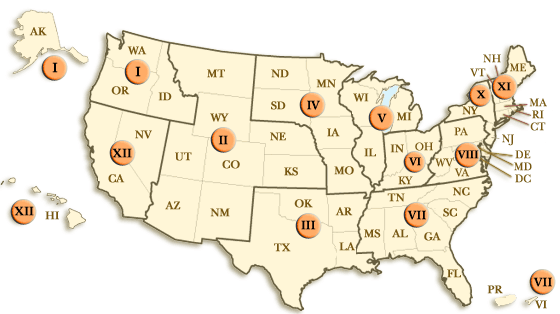 Regional Activities
Fall conference and state conferences 
Listservs and Forums
Travel grants for NAFSA events 
Advocacy and career development programs 
What Regional Involvement Can Give You
Leadership skills as a team member or volunteer 
A great network for sharing ideas and developing your career 
A way to keep the NAFSA spirit alive all year long! 
How You Can Get Involved: 
Volunteer at a regional or state conference and all year round 
Present at a conference 
Represent your state at Advocacy Day 
Regional Team Positions – viewable at nafsa.org/openpositions
Join the leadership team
Positions vary by region and can include the regional chair stream, communications and marketing, conference planning, KC liaisons, development, treasurer, membership chair, community college liaison, and more. 
Get involved with your region at your Regional Update!
[Speaker Notes: SONYA]
State and Local Level
Local and State Conferences
Presenting, Volunteering Opportunities, Networking
Local and State Professional Development Groups
Study Illinois, International Educators of Illinois, etc.
Don’t forget about virtual networking groups!
NAFSA State Meetings
Volunteering inside and outside of the field
Local groups and listservs for international educators 
Houston Forum of Advisors of Internationals
Texas International Specialist Group
SACM Conversations
[Speaker Notes: SONYA]
Your Presenters at NAFSA 2016:
Wednesday, June 1, 4:00 p.m., Career Center: Developing a Professional Reputation in the Field of International Education (Sonya Brauchle, Foreign Credits, Inc.) 
Wednesday, June 1, 10:00 a.m. – 11:15 a.m., CCC, 503-504: Breaking In and Establishing Yourself in International Education before a Master’s Degree (Sonya Brauchle, Foreign Credits, Inc.)
Wednesday, June 1, 11:15 a.m. – 12:45 p.m., CCC, Hall A, Poster Fair Area: Creating a Strong University Pathway Program for Intensive English Program Students (Caroline Gear, International Language Institute of Massachusetts)
The End
You can access this presentation soon at: 
www.foreigncredits.com